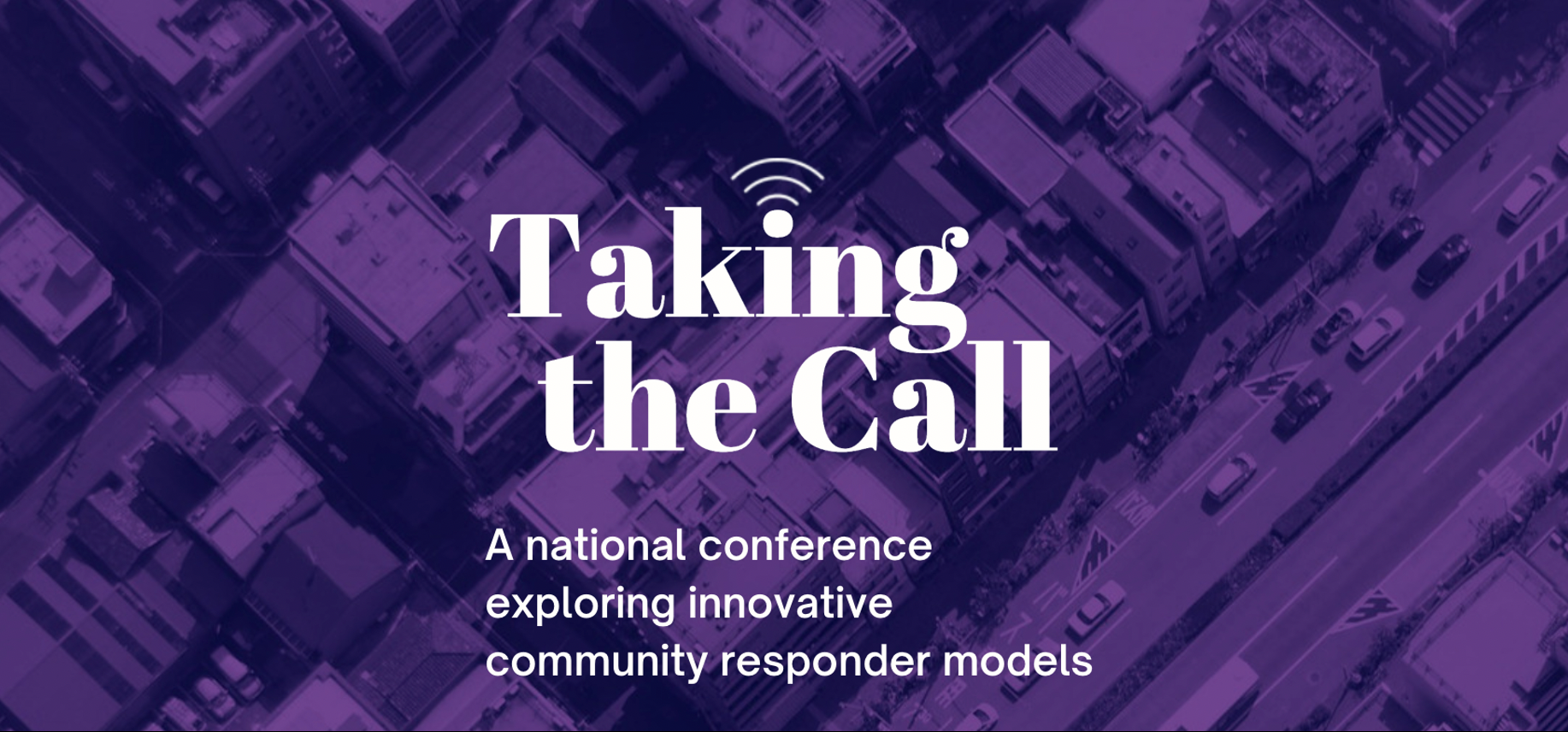 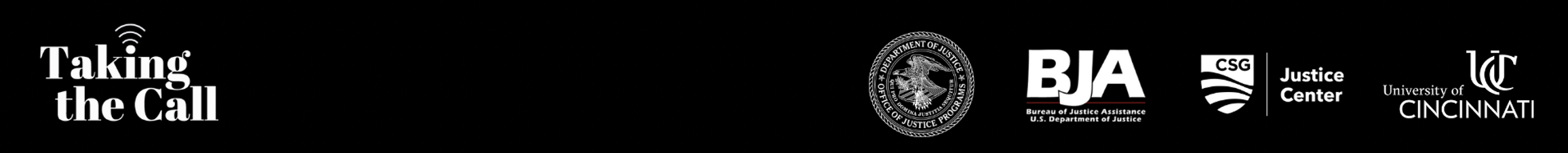 Applying a Race Equity Lens When Implementing Crisis Response Programs
Kirby Gaherty & Tony McCright, National League of Cities
Anthony Cooper and Assistant Chief John Patterson, Madison, WI
Council Vice President Willie Lightfoot,  Rochester, NY
Lena Hackett, Indianapolis, IN
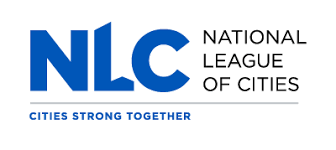 Local Crisis Response and Equity
Reimagining Public Safety
National League of Cities 
Justice Initiatives
Race, Equity, and Leadership
Setting the Tone
Introductions
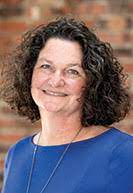 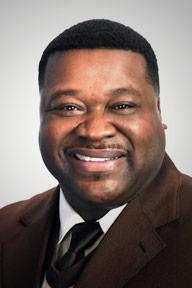 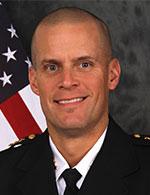 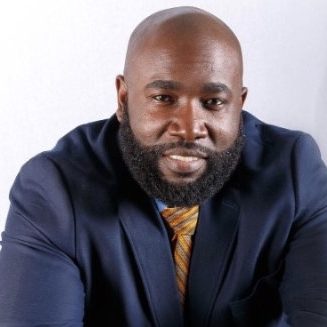 Local Crisis Response Programs
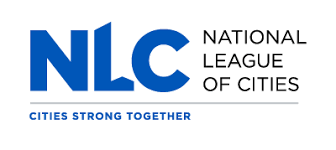 Madison, Wisconsin Focused Interruption and Madison Police Department
Collaborative community responder projects
Outreach
Community Safety Workers
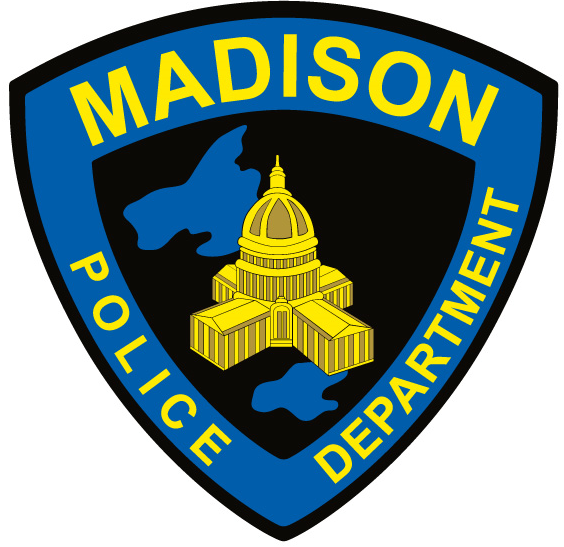 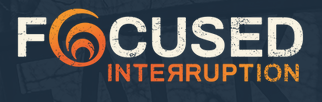 Madison, Wisconsin Focused Interruption and Madison Police Department
Outreach
Peaceful conflict resolution (diffusing violence)
Connection to social services
Build community
Facilitate healing
Community Safety Workers
Low-level conflict response and disruption
Reducing police response through collaboration and partnership
Strengthening neighbors and neighborhoods
Use of police incident data
Connecting people who share similar lived experiences
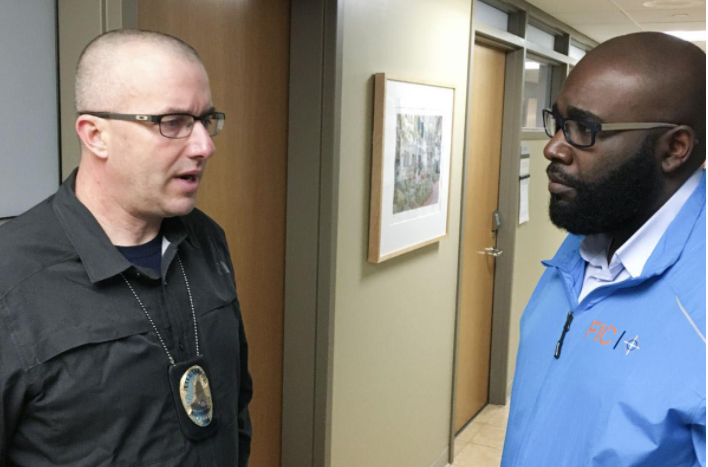 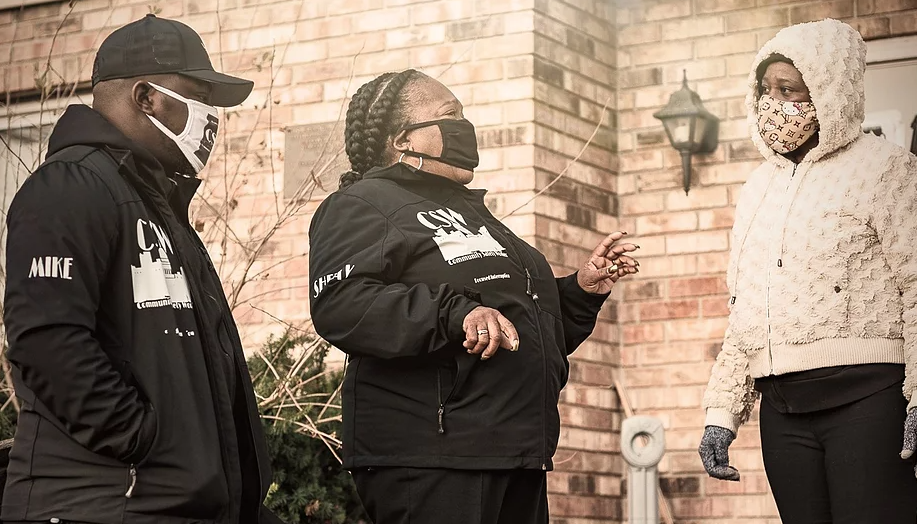 Rochester, NY—Crisis Intervention Services
Person in Crisis (PIC) Team
Launched in January 2021—non-police response
Goal—Create a comprehensive, community-based response to support victims and families dealing with homicides, mental health, domestic violence, and other related crises
Removed crisis response from the police department
Formerly FACIT, a crisis response team based within the PD 
This allows collaboration with but not reliance on police
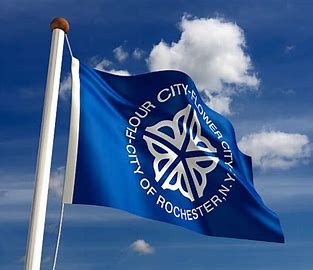 Rochester, NY—Crisis Intervention Services: Why?
Death of Daniel Prude launched drastic changes
City responded with various reform and transformation plans 
Crisis response among the most important changes 
Equity at the core
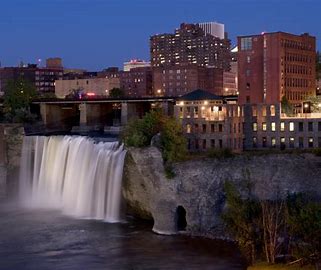 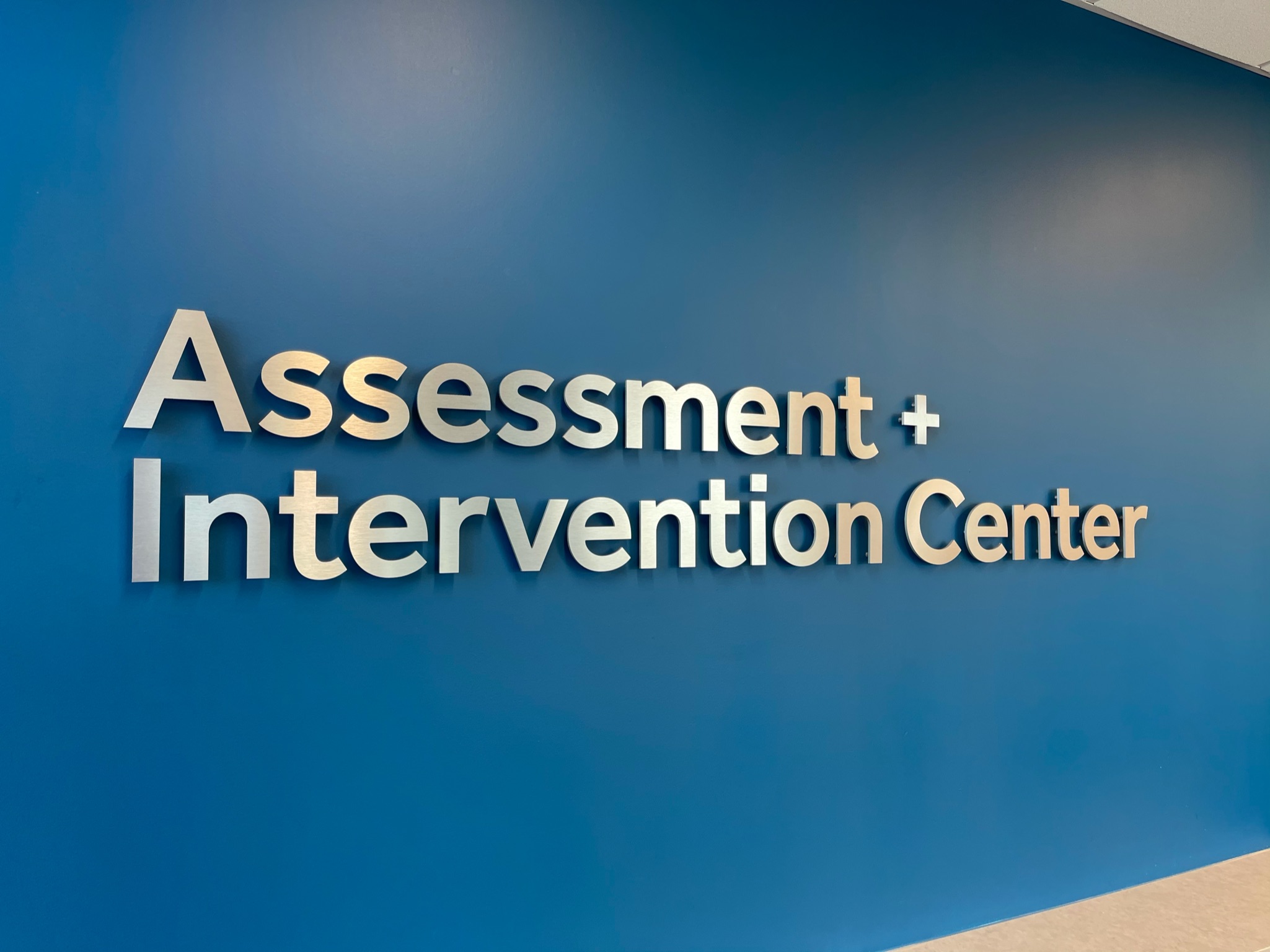 Marion County/Indianapolis
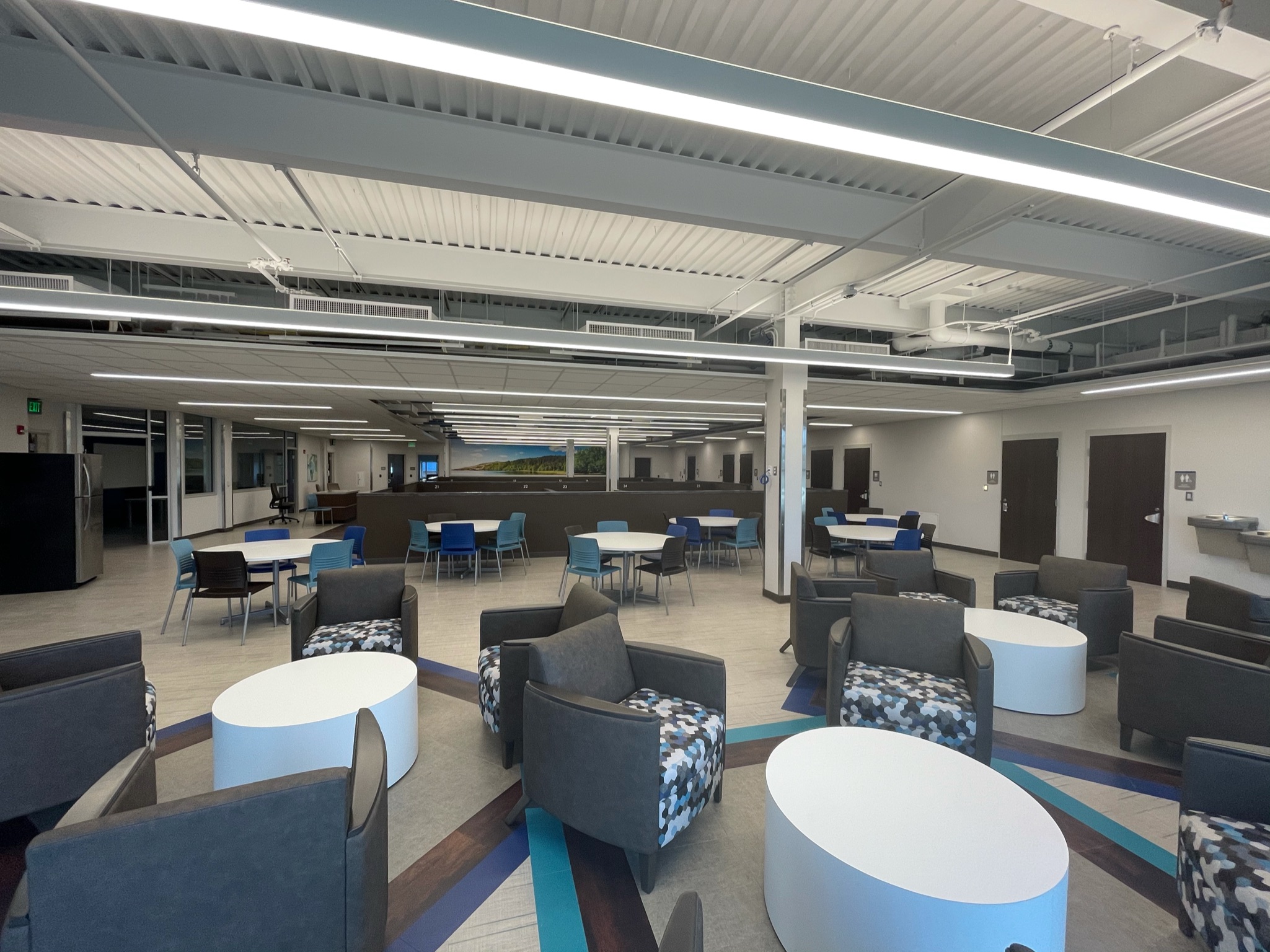 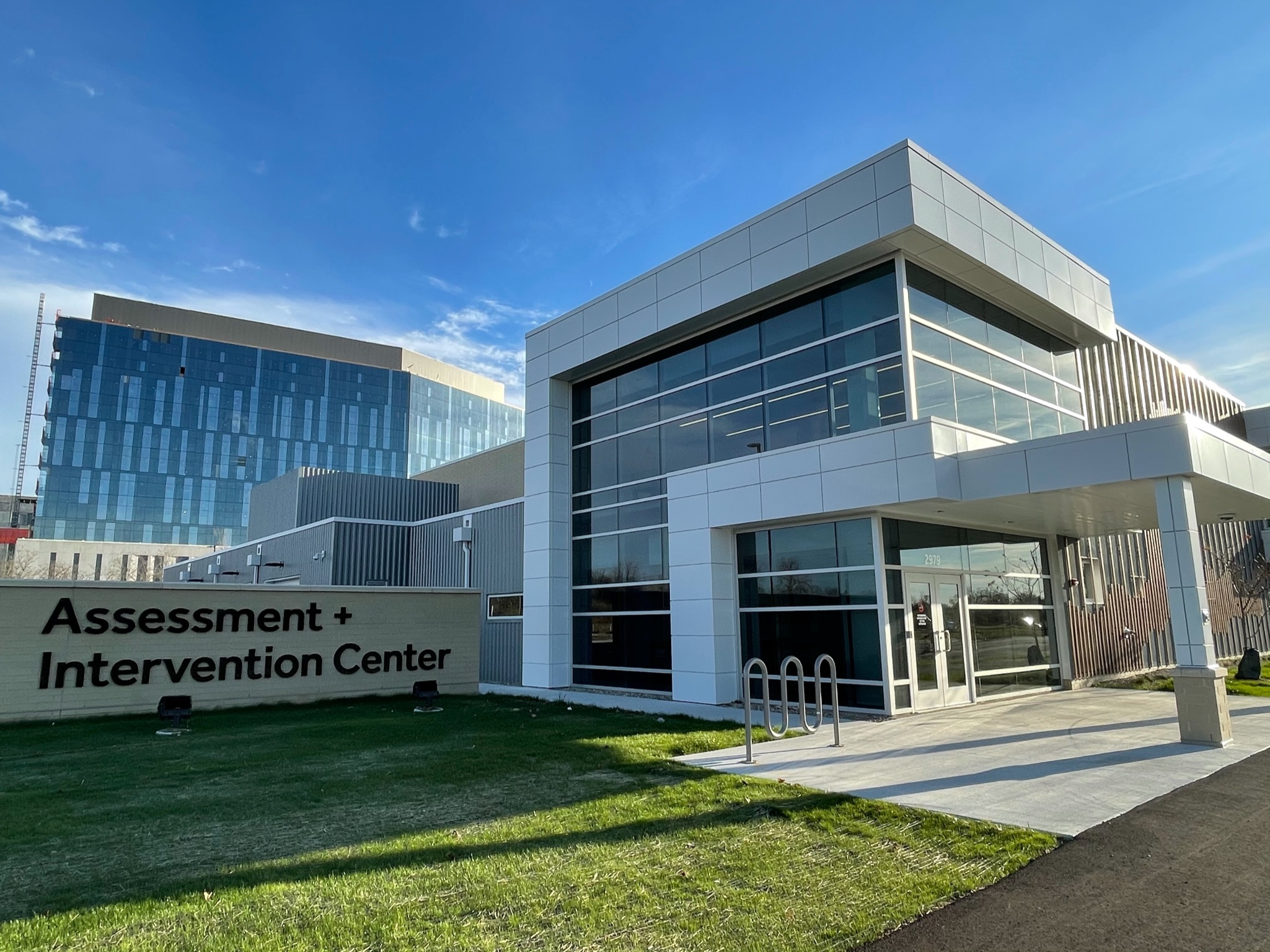 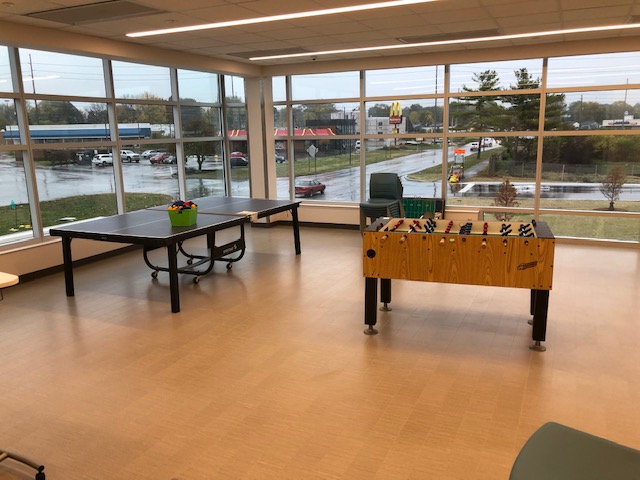 AIC Substance Use Self-Reported DataAugust 2021
Alcohol = the most commonly reported primary (36%) followed by opioids (29%)  Stimulants = the most common secondary (35%) followed by canniboids (26%)
AIC Behavioral Health Self-Reported DataAugust 2021
Behavioral Health
Top 4 Self-Reported Issues:
Depression (28%)
Anxiety (23%)
Bipolar Disorder (19%)
Schizophrenia Spectrum (15%)
AIC Gender and Race DataMarch 2021 through August 2021
AIC Admissions – Gender and RaceMarch 2021 through August 2021
Racial Demographics in the Jail  June 30, 2018 vs. December 31, 2019
100%

80%

60%
60%
52%
46%
40%
39%
20%
2%
1%
0%
6/30/2018
12/31/2019
Black
White
Other
Source: BKD Report (2020)
AIC Latinx Data(Identifying as Hispanic Ethnicity)March 2021 through August 2021
Race of Clients Served by the AIC at Least Once
19
www.communitysolutionsinc.net
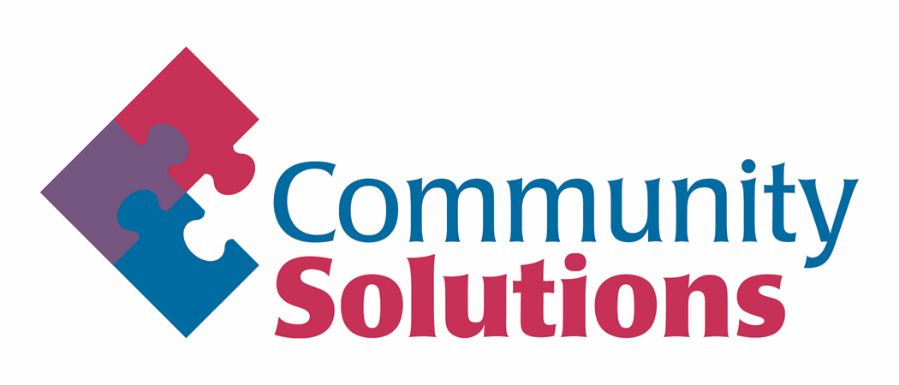 Lena Hackett, MPH
lena@communitysolutionsinc.net
[Speaker Notes: The work takes discipline..  Our tendency is to lead with strategy.  In this framework you have to know what “ends” you are working to achieve before you begin the “means” to get there.  The work of the MCRC has resulted in a steady decline in  the return to incarceration and the rearrest rates.  It has also resulted in deep relationships between service providers and criminal justice providers, and across criminal justice agencies.  Marion County has a “new normal” – partners trust each other, they collaborate with each other, and it is natural behavior to work together.

Rhiannon could give examples]
Moderated Conversation: Challenges, Wins, and Equity
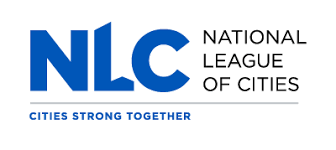 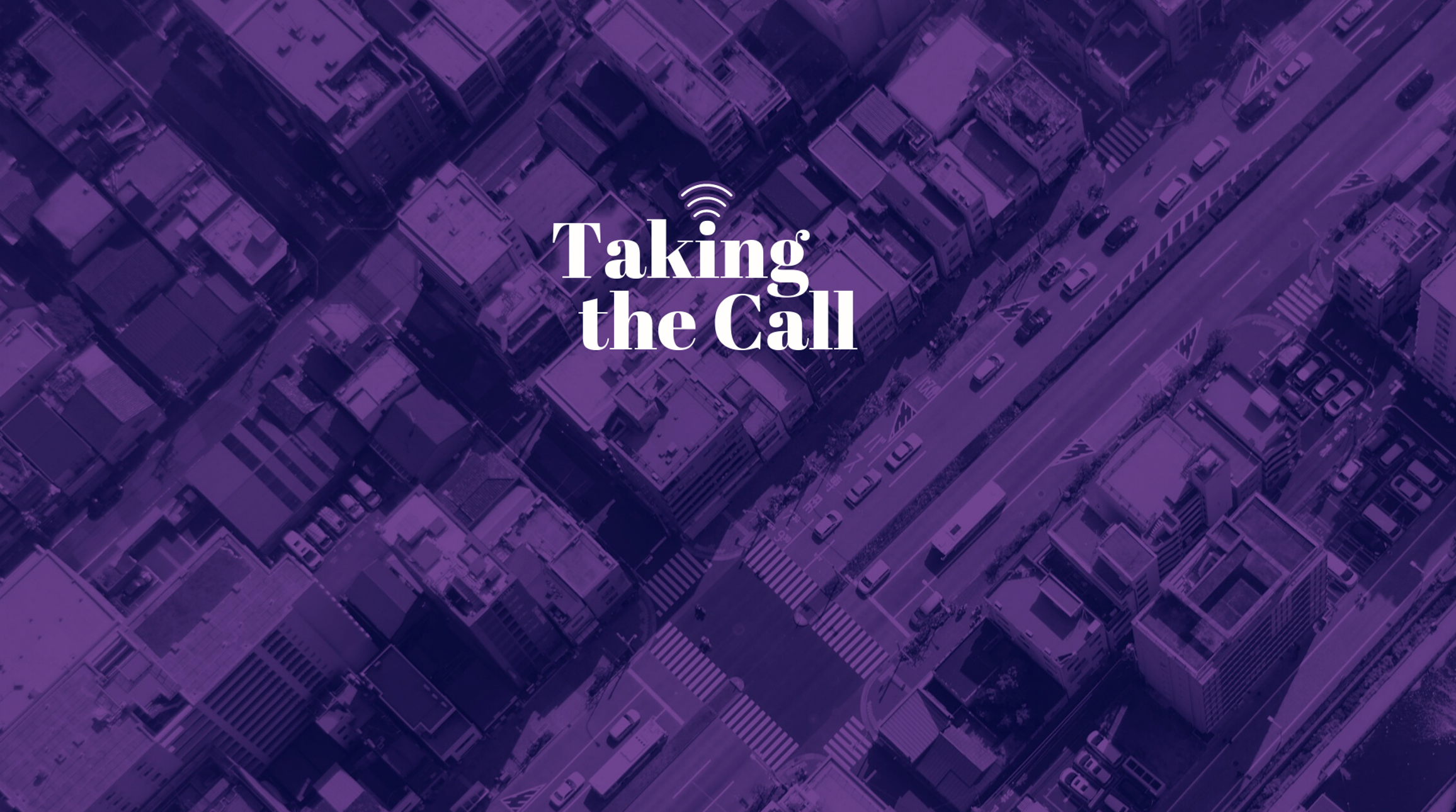 Thank You!
Risë Haneberg at rhaneberg@csg.org